Curing
Curing
Hardening of concrete

Hydration CSH gel

Accelerated curing
The rate of hydration increases as the ambient temperature increases

Maintaining moisture in the concrete is critical
[Speaker Notes: Curing is more than the hardening of concrete
Hydration is not a “drying out” of concrete but rather a chemical reaction]
Proper Curing is Essential
Reduces permeability
Essential for structure watertightness
Improves durability

Optimal strength achieved
Essentials for Proper Curing
Maintain moisture

Maintain temperature
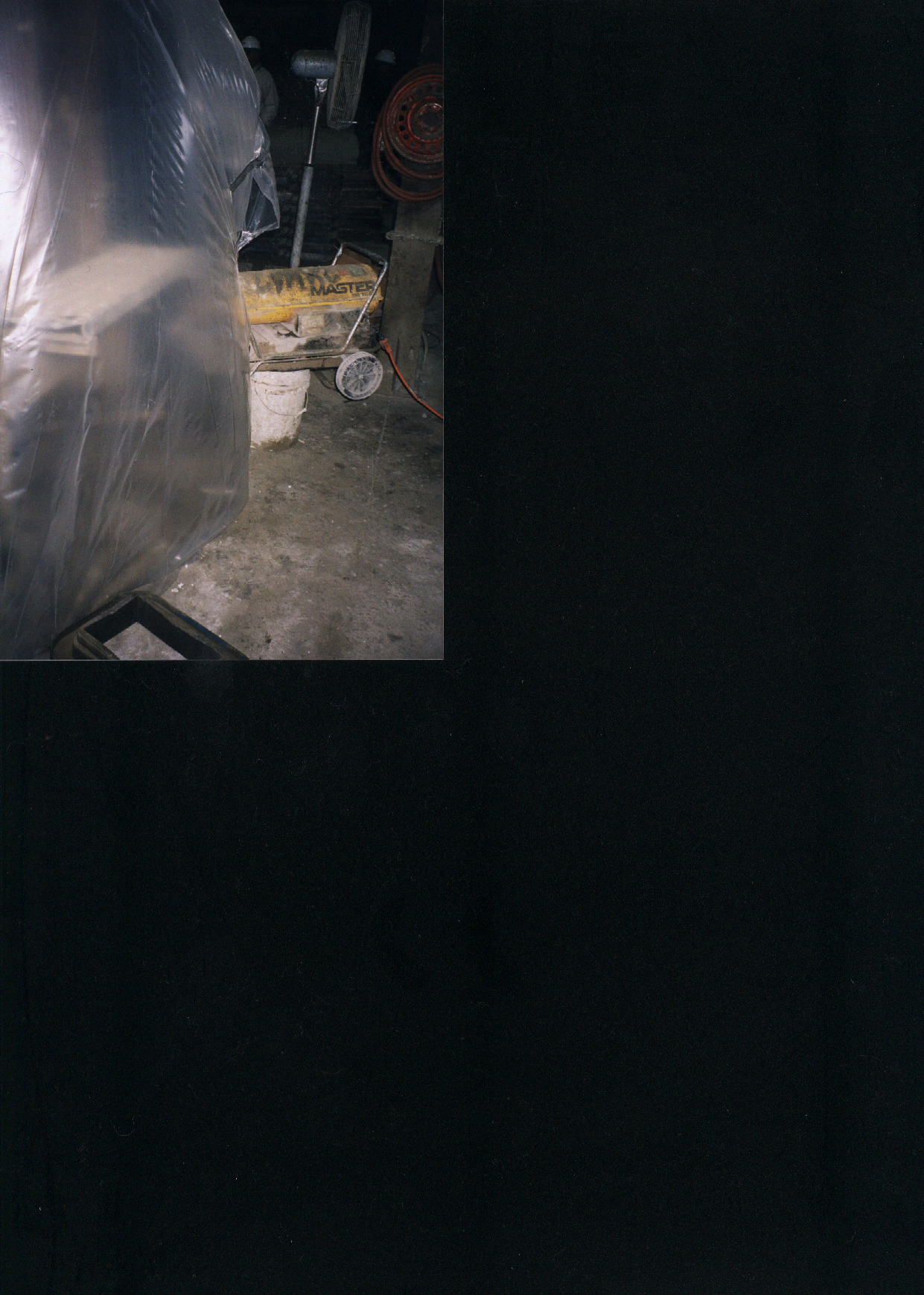 [Speaker Notes: What’s wrong here:  product covered, but there is a rip in the plastic.  No moisture added, and therefore being cured in a dry atmosphere which can’t be done with exposed concrete.]
Concrete Strength
vs
Moisture Condition
Proper moisture and temperature result in increased concrete strength
[Speaker Notes: If moist cured (water bath), you will get 100% design strength at 28 days. (Note: the difference in moist and air cured is generally not as severe as show in this graph, but it should be explained that there is some loss of strength)   

Explain that if they put a piece on the plant floor and throw a tarp over, they will notice water on the inside of the tarp…therefore if not covered, that water is just escaping…Suggest at least covering product]
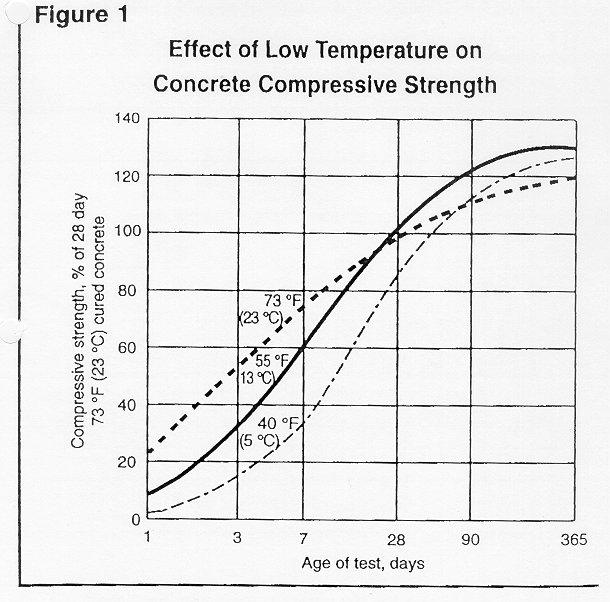 Low Temperature
vs
Strength
Compressive Strength
 % of 28 day
 73°F(23°C) concrete
[Speaker Notes: Show the lower temps = lower strengths…most pipe producers are curing at 120 degrees.  The 120 degree line would show a higher early strength, but lower final strength.]
Curing Methods
Maintaining moisture by wetting 

Prevent moisture loss by sealing

Accelerated curing
Maintaining Moisture by Wetting
Wet burlap

Spraying/Misting

Fogging
[Speaker Notes: Recommended by Mel to fog during the day while hot

Mention:  If burlap is not kept wet, it will wick away moisture and hurt you more than helping]
Spraying/Misting
Cold or hot

Very fine droplets

Air pressure

Effective for higher cement content and warmer climates
[Speaker Notes: Caution:  If using a Jay Bird, they must be high enough to avoid air movement that will crack the pipe.  

Water should also be proper temperature to avoid cracking the pipe if the water is too cold.]
Prevent Moisture Loss by Membrane Sealing
Forms

Tarps / Polyethylene 

Curing Compounds
 Caution:
If w/c <0.5
With pozzolanic mixes
[Speaker Notes: If wet casting at least cover the ends

If a curing compound is NOT membrane forming, there is a potential for moisture loss

Ask Mel about the Caution on pozzolanic mixes]
Accelerated Curing
Dry Heat
Use with caution: difference between accelerated curing and maintaining heat
Heated beds (hollow core)
Electric or gas heaters – convection heat
Infrared heating – radiant heat
Low pressure steam
Boilers
Steam generators
Admixtures
Note: Raise concrete temperature while maintaining high humidity
[Speaker Notes: Admixes accelerate the set or strength gain, but are not a substitute for proper curing environments]
Accelerating Admixtures
2 Classes of Admixtures:
Set Accelerator
Strength Accelerator (Early Age)

Calcium Chloride is the most common in Ready mix, but BEWARE should not be used in precast reinforced concrete

Several non-chloride, non-corrosive accelerators, but generally most are not as effective as calcium chloride
[Speaker Notes: Calcium Chloride is not recommended for use in reinforced concrete due increased corrosion of the reinforcement in its presence.]
Considerations for Accelerated Curing
As a rule of thumb, a temperature increase of 18F doubles rate of hydration 

High temperatures with low humidity can crack the product

The lower the curing temperature, the longer the product must be cured to achieve comparable early strengths
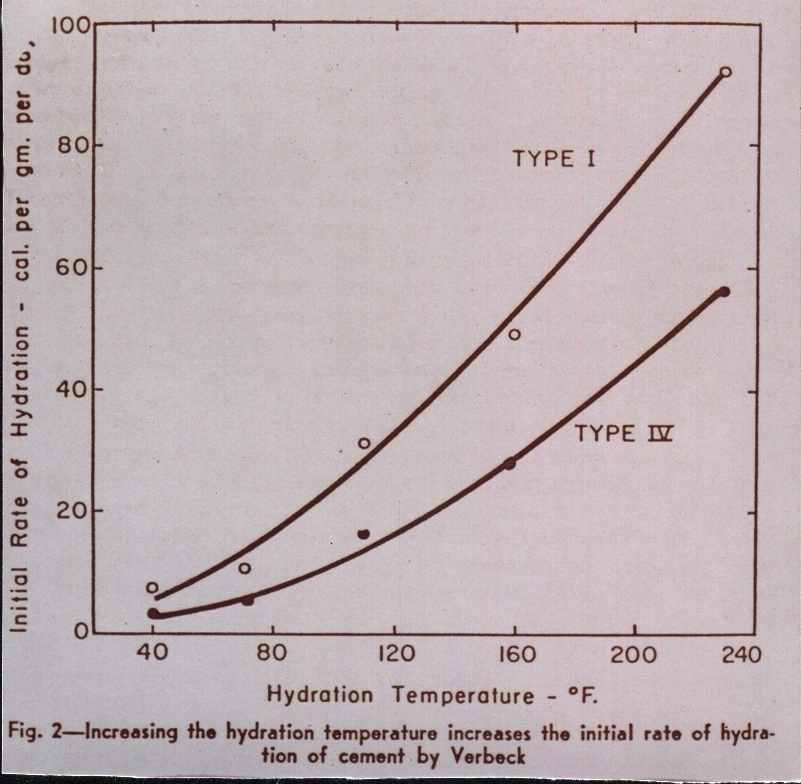 [Speaker Notes: Higher the temp = higher the rate of hydration

Note:  Type IV is not commercially available]
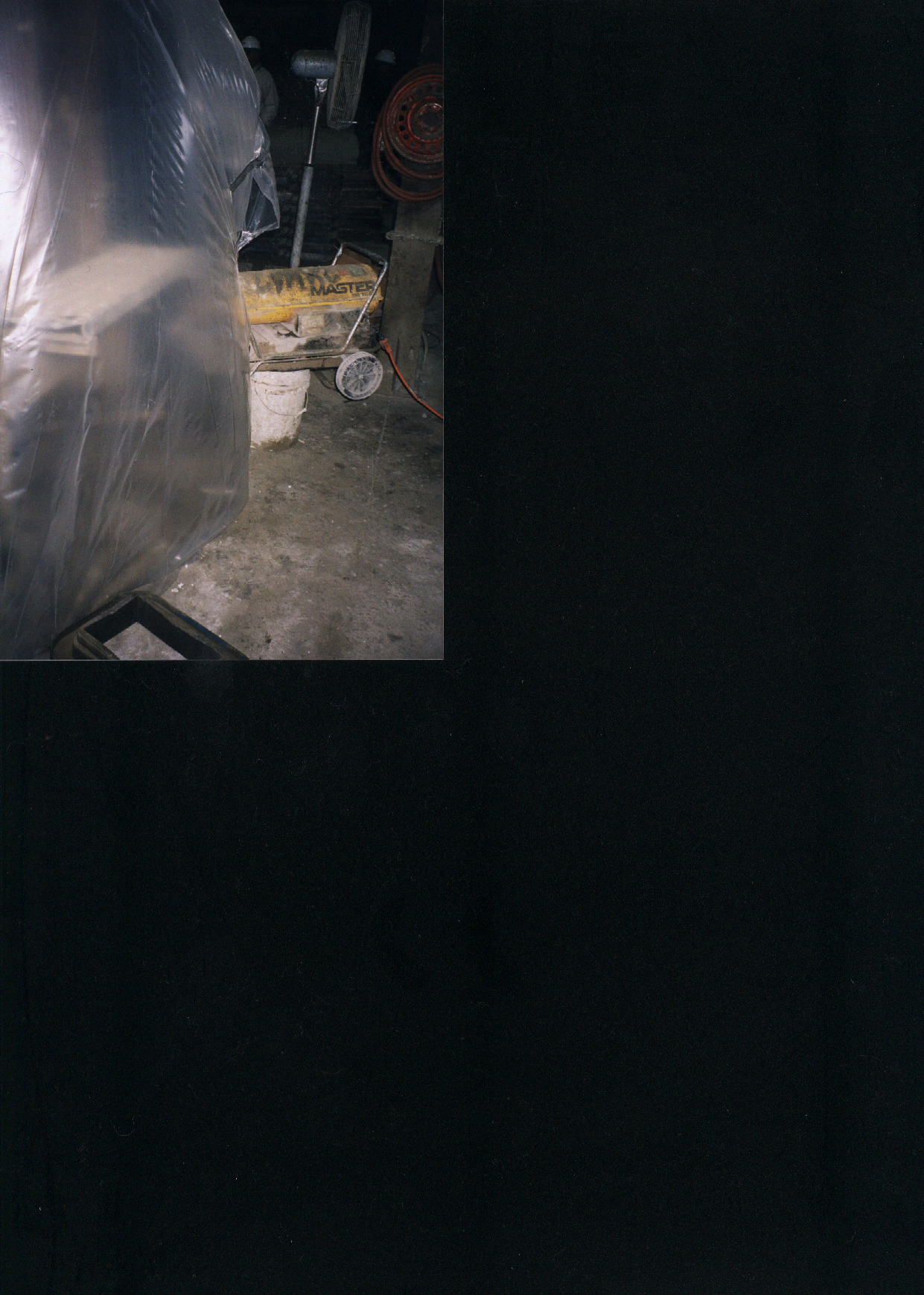 [Speaker Notes: Example of poor curing because no moisture is being maintained or added.]
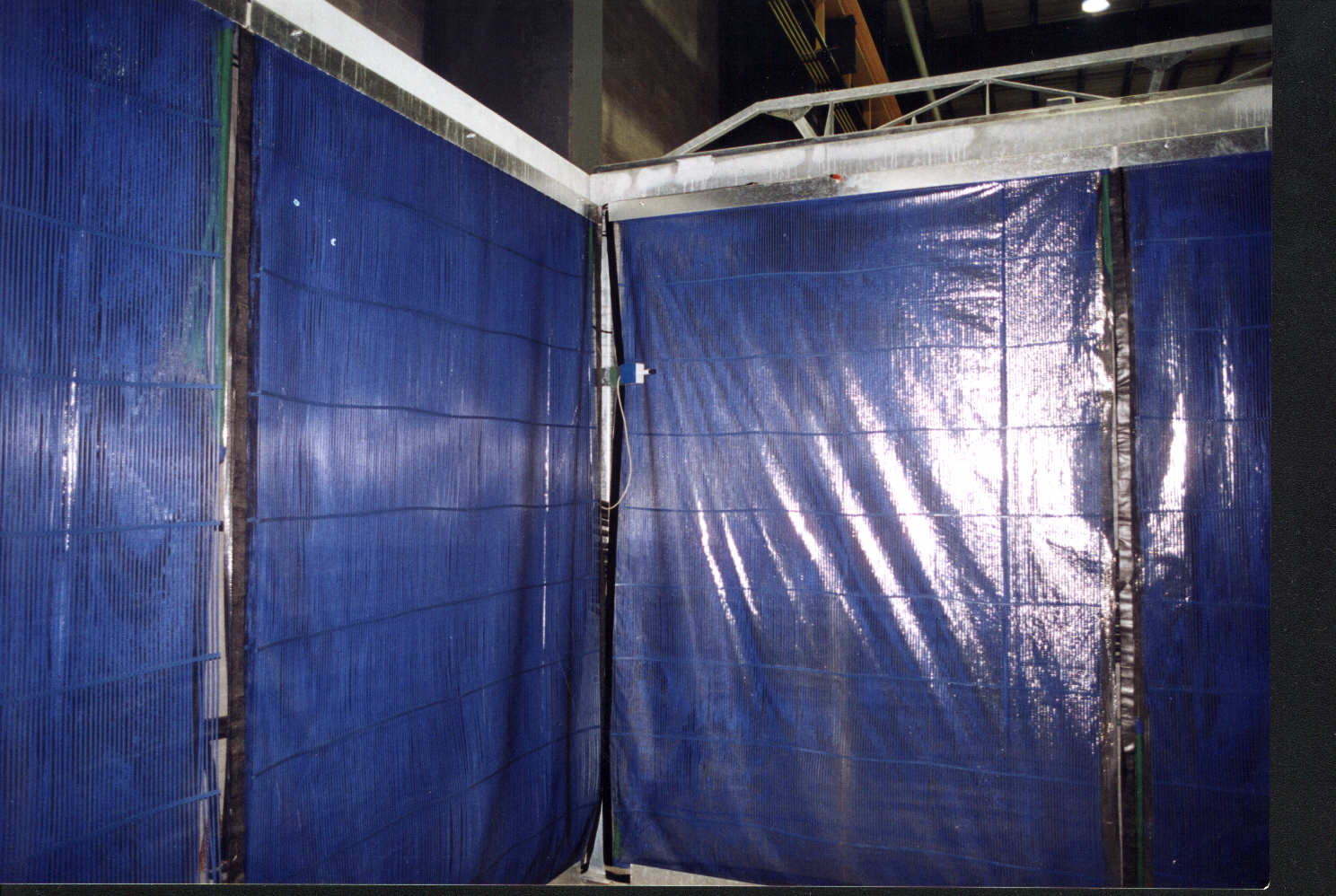 [Speaker Notes: One method to use radiant heat while maintaining moist curing environment…Just an example, but is expensive]
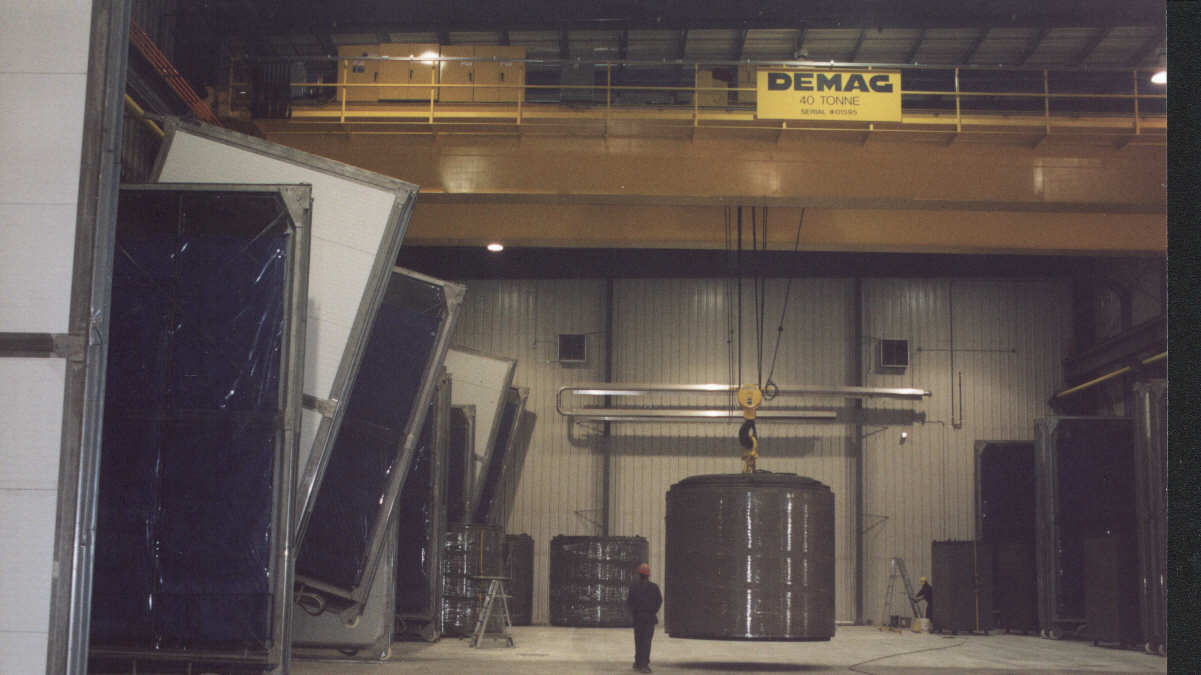 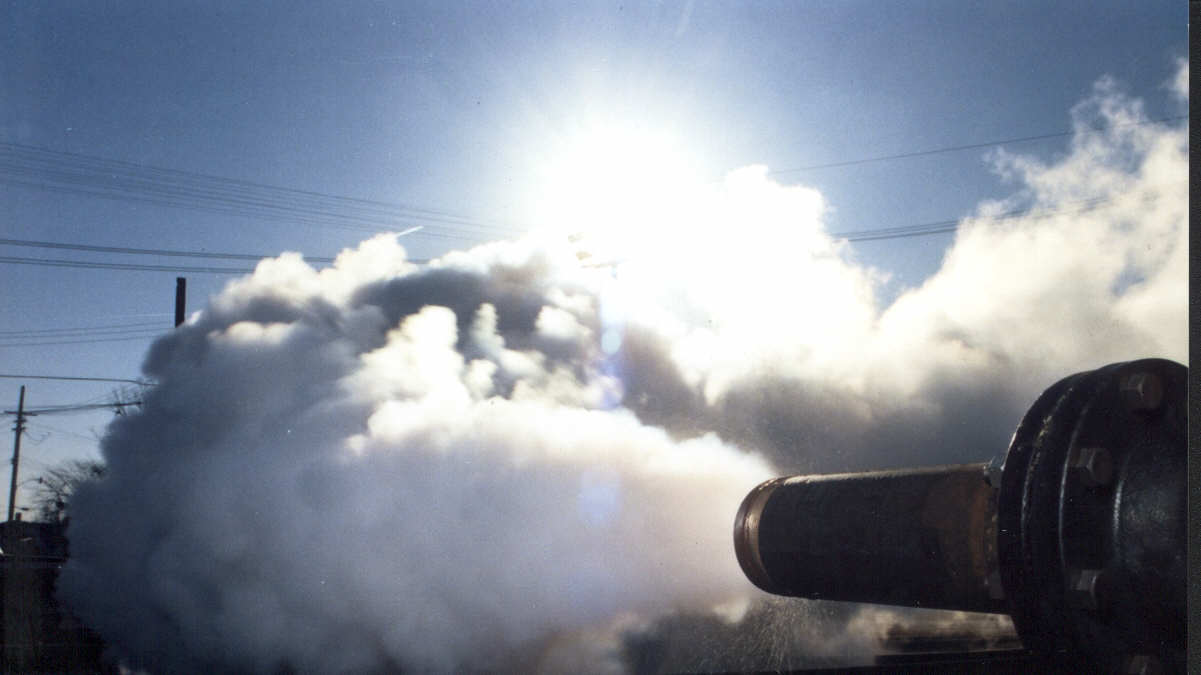 [Speaker Notes: Live steam is most common providing both the heat and the humidity]
Low Pressure Steam Curing
Provides both heat and humidity

Product is heated by the warmer steam condensing on it 

Moisture evaporation is minimized
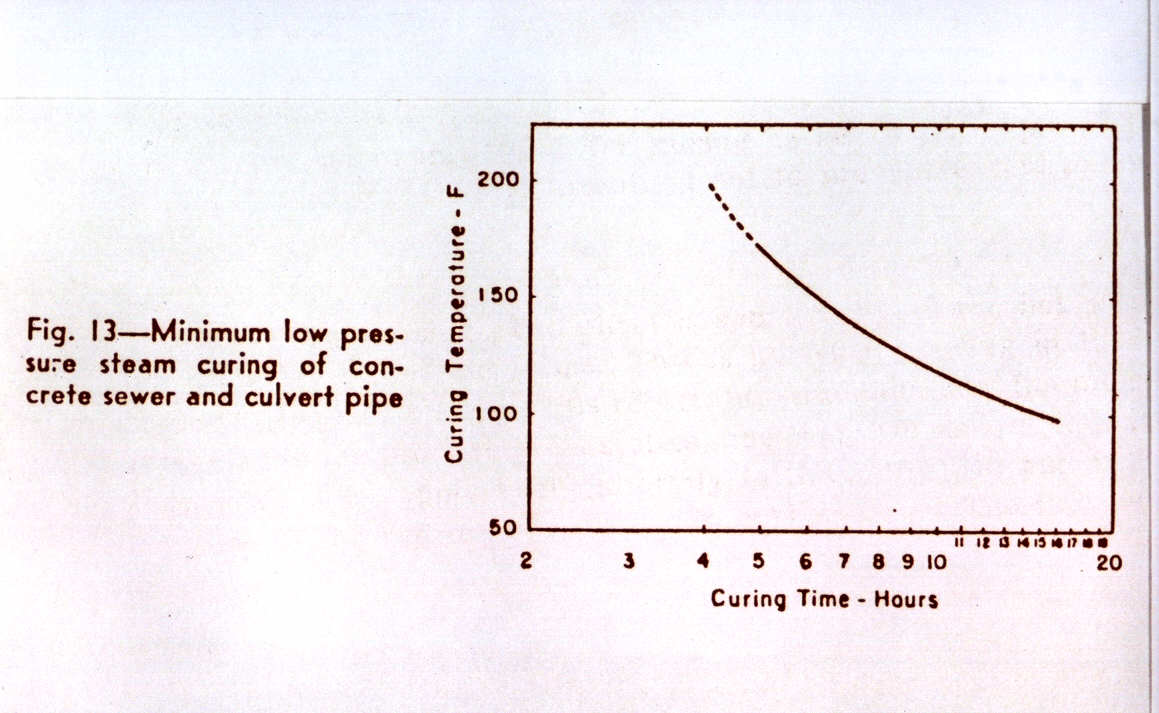 [Speaker Notes: Curing showing a relative strength for a given amount of time and temperature.  i.e. Higher the temp, faster the curing for the same strength.

Caution students to not cure above 160 degrees per ASTM]
Typical Accelerated Steam Curing Cycle
Preset (< 90 degrees) – at least one hour 
Ramp (Temperature Rise) – at 20F to 40F per hour 
Hold / Soak (at target temperature) – varies with the product 
Cool Down
[Speaker Notes: Mel uses the I-button at this time to show one way to monitor curing temps.

Determining preset times for dry cast is very difficult.   Preset could be 5 hours, but note that at least 1 hour…The longer the preset, the better the product will be.    Historically, a preset of 1 hour has proven to be effective for products cured in kilns.

Must test product to know how long to “hold” product to be most efficient]
Idealized Accelerated
 Steam Curing Cycle
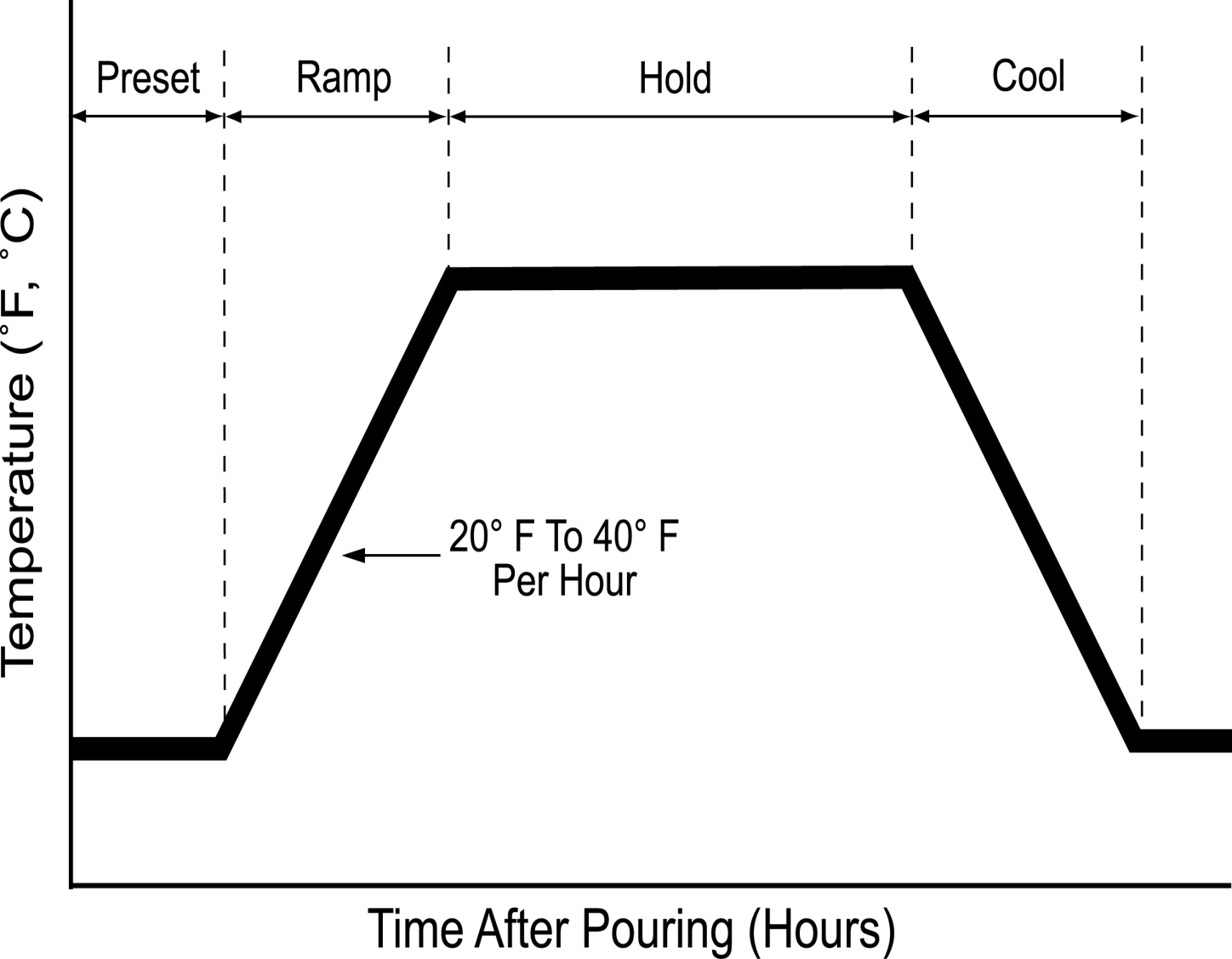 1)  Preseting
2)  Ramping
3)  Holding 
4)  Cooling
Target or Equilibrium Temperature
Concrete product temperature = Kiln air temperature 

Concrete product no longer gains weight from the moisture condensing on its surface

Concrete begins to lose weight to the kiln atmosphere

Generally, the equilibrium temperature is higher for less dense production
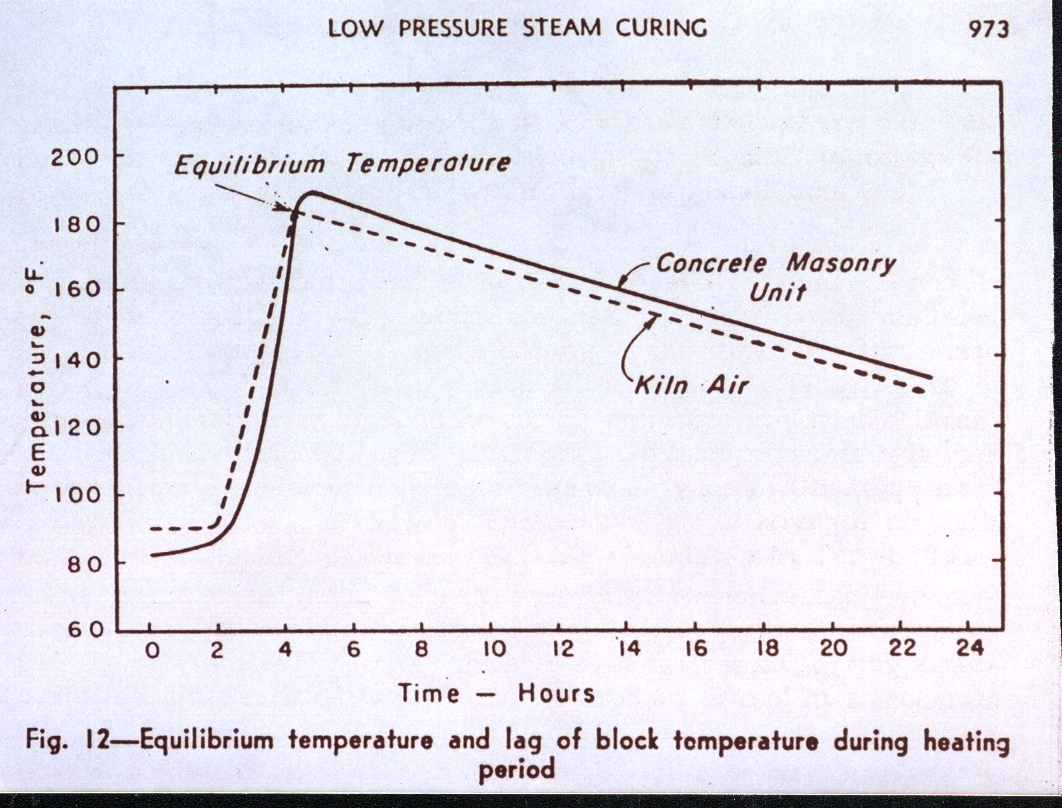 [Speaker Notes: Equilibrium Temp = temp where it no longer gains or loses moisture

DEF problems occur when concrete temp shoots up above the curing cell temp]
Concrete Target Temperatures
Concrete Pipe (Typical for Accelerated)
120 F to 140 F (50º C to 60º C)
4 to 6 hours

Precast (including Pipe)/Prestress limits (ACI)
160 F	(71 C) in Canada
160 F	(71 C) in USA
 8 to 12 Hours
[Speaker Notes: Note:  these are concrete temps, not air temps]
Wet Cast Products
Leave forms on as long as possible

Check with supplier when using accelerated admixtures
Dry Cast Products
Require 90 to 100% humidity

Must protect from drafts
Special Conditions
Hot weather curing
Shade, sprinkle coarse aggregates
Add ice to mix water or use water chiller
Shelter product from direct sunlight
[Speaker Notes: Chillers are great, but if using a low w/c, there isn’t much water to cool.

When using ice, use crushed if possible]
Special Conditions
Cold weather curing
Keep fresh concrete temperature > 50F
Heat aggregates
Heat water
[Speaker Notes: If you need (by using chart) to heat the water over 160 degrees, heat aggregate as well.]
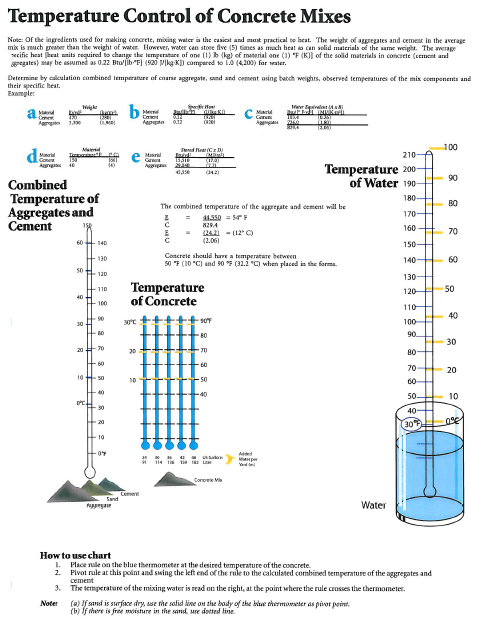 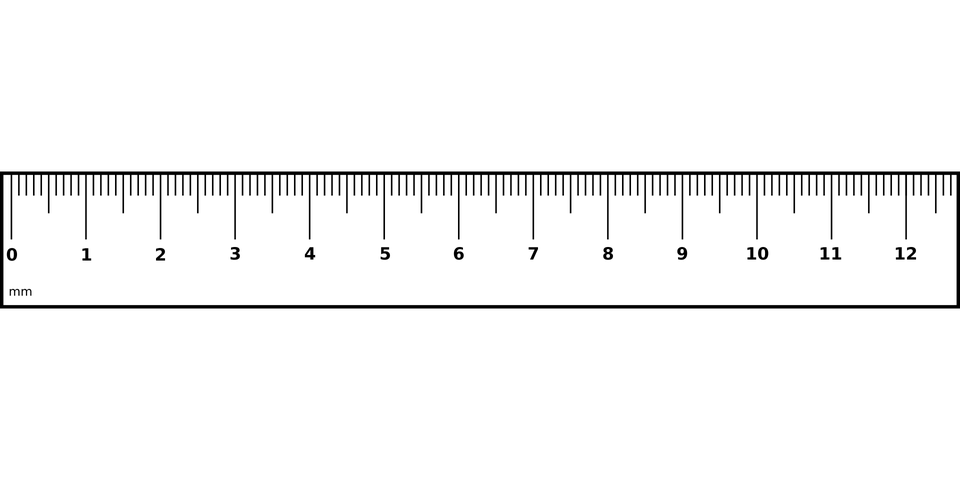 [Speaker Notes: If you need (by using chart) to heat the water over 160 degrees, heat aggregate as well.]
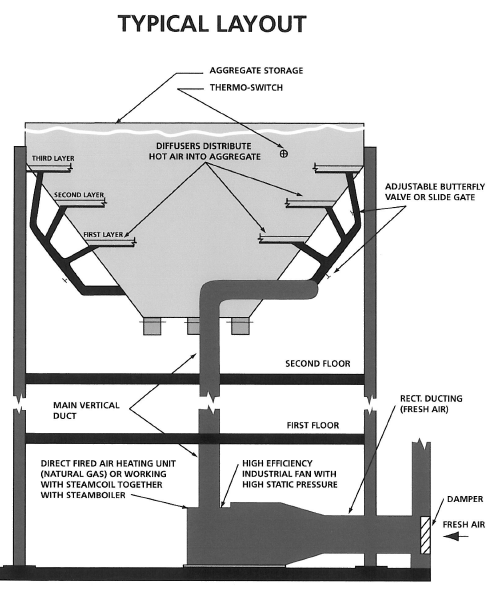 Reducing Energy Costs
Determine actual curing cost
Review curing cycle
Preset, ramp, hold
Curing chambers
Insulation, partitions, canopies
Prevent flueing
Direct steam flow out curing cell bottom only
No steam leakage along the sides or through the top
[Speaker Notes: Qcast REQUIRES that you monitor what happens in the curing cell]
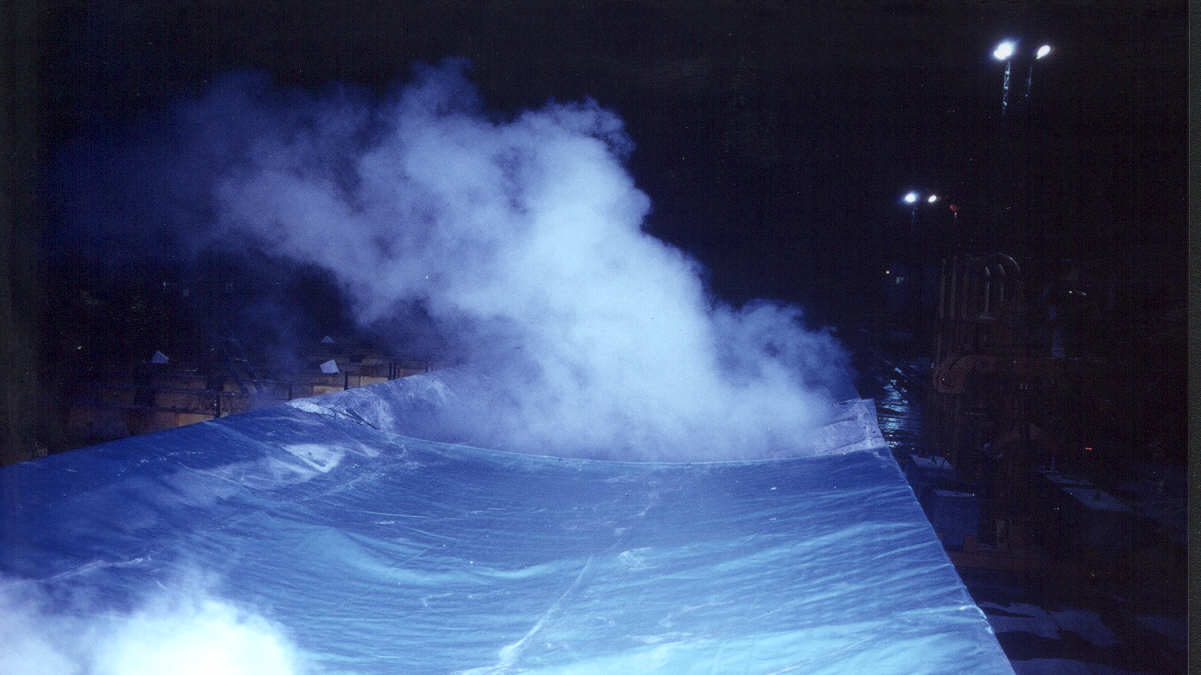 [Speaker Notes: Pic showing a plant who couldn’t get temp…this shows the problem of energy and stem being released out the top.]
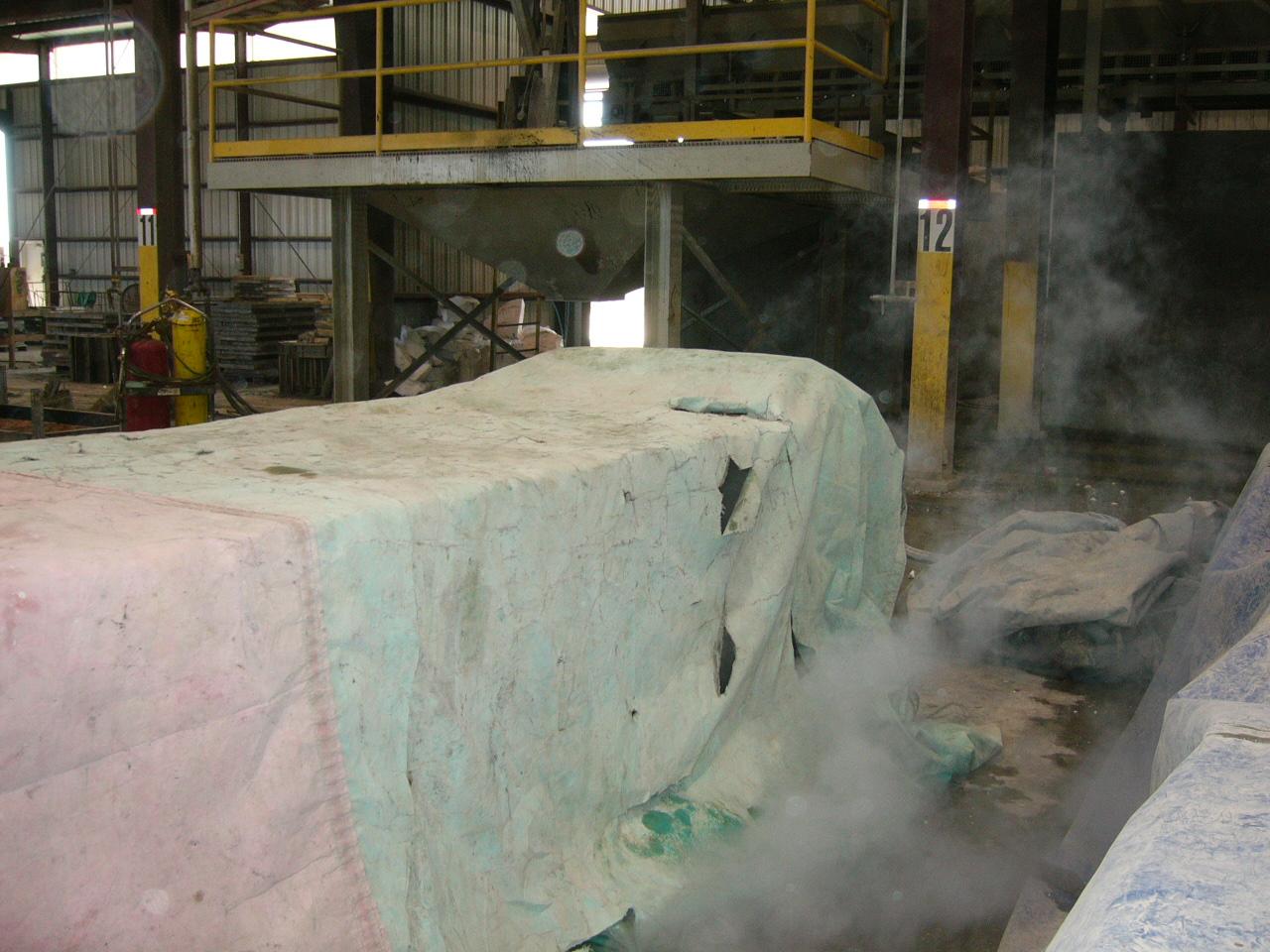 [Speaker Notes: Should only see stem coming out the bottom.  If they are having problems, put hand over any holes to see if heat is escaping.  Or put a match or cigarette or match under tarp…If smoke goes up, then there is flueing problems.]
Conclusion: Want smoke flowing out of cell
Additional checks for Flueing
Light a match
Flame flows in if Flueing

If the floor of the cell is cold and dry
Cold air pulled into the cell
Flueing.  

If the floor is warm and wet
Steam flowing out of the kiln bottom
Not flueing
www.maxim-ic.com  ---- iButton 
800-336-6933
DS1921K - starter kit
DS19216 – extra button
Questions?
Mel Marshall
Mel@mcmconultants.ca